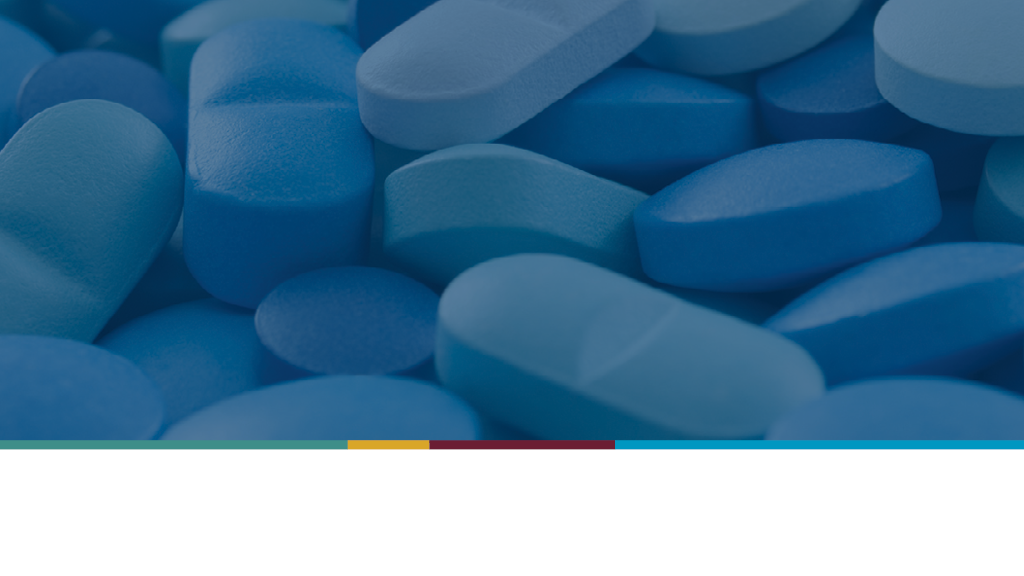 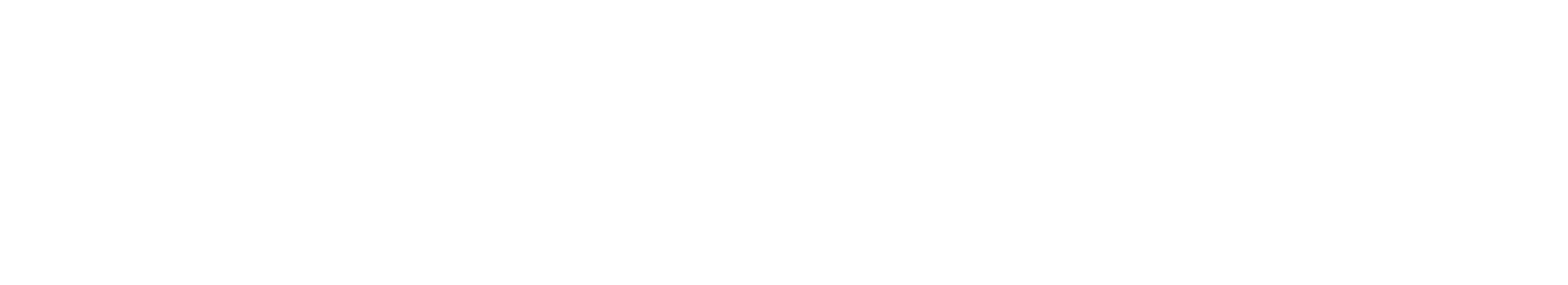 October 21-22, 2022
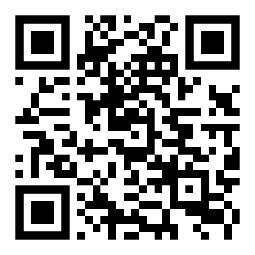 Virtual and In-Person
(DoubleTree by HiltonTM West Edmonton)
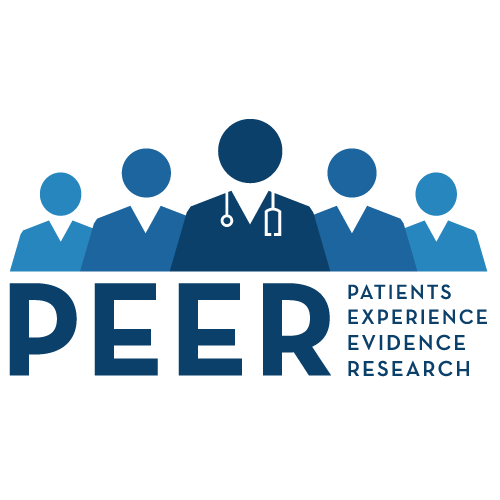 peerevidence.ca/peip